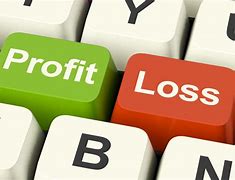 What does it Profit a Man?
Is the soul valuable?
What would you sell it for?
Introduction
People today do not understand the value of their soul.
Some equate the soul with this life.
Many think ONLY in terms of this life, now, here on earth.
Introduction
Satan thinks that man will give anything for his life – including his faith.
(Job 2:4)  So Satan answered the LORD and said, "Skin for skin! Yes, all that a man has he will give for his life.
Mark 8:36-37
(36)  For what will it profit a man if he gains the whole world, and loses his own soul?
(37)  Or what will a man give in exchange for his soul?
Body is TemporarySoul is eternal
(2 Cor. 4:16)  Therefore we do not lose heart. Even though our outward man is perishing, yet the inward man is being renewed day by day.
(2 Cor. 4:17)  For our light affliction, which is but for a moment, is working for us a far more exceeding and eternal weight of glory,
(2 Cor. 4:18)  while we do not look at the things which are seen, but at the things which are not seen. For the things which are seen are temporary, but the things which are not seen are eternal.
Body is TemporarySoul is eternal
(James 4:14)  whereas you do not know what will happen tomorrow. For what is your life? It is even a vapor that appears for a little time and then vanishes away.

Where should we pay more attention?

The temporary body OR the eternal soul?
Body is TemporarySoul is eternal
(Ecc 12:7)  Then the dust will return to the earth as it was, And the spirit will return to God who gave it.

Solomon shows the end of both.
Body – back to the earth.
Soul – back to God.
The Soul is God’sUnique Creation
(Genesis 1:26)  Then God said, "Let Us make man in Our image, according to Our likeness; let them have dominion over the fish of the sea, over the birds of the air, and over the cattle, over all the earth and over every creeping thing that creeps on the earth.“ (27)  So God created man in His own image; in the image of God He created him; male and female He created them.

(Genesis 2:7)  And the LORD God formed man of the dust of the ground, and breathed into his nostrils the breath of life; and man became a living soul.
The Soul is God’sUnique Creation
God recognized the soul at the time of conception.
(Psalm 139:14)  I will praise thee; for I am fearfully and wonderfully made: marvellous are thy works; and that my soul knoweth right well.
(Psalm 139:15)  My substance was not hid from thee, when I was made in secret, and curiously wrought in the lowest parts of the earth.
(Psalm 139:16)  Thine eyes did see my substance, yet being unperfect; and in thy book all my members were written, which in continuance were fashioned, when as yet there was none of them.
The Cost of the SoulProves Its Worth
Sin separates the soul from God.

(Isa 59:2)  But your iniquities have separated between you and your God, and your sins have hid his face from you, that he will not hear.

How can our soul be brought back from the control and dominion of sin?
The Cost of the SoulProves Its Worth
(1Pe 1:18)  knowing that you were not redeemed with corruptible things, like silver or gold, from your aimless conduct received by tradition from your fathers,
(1Pe 1:19)  but with the precious blood of Christ, as of a lamb without blemish and without spot.
(1Pe 1:20)  He indeed was foreordained before the foundation of the world, but was manifest in these last times for you
What will you Give forthe Salvation of your Soul?
(Matthew 16:24)  Then Jesus said to His disciples, "If anyone desires to come after Me, let him deny himself, and take up his cross, and follow Me.
(Matthew 16:25)  For whoever desires to save his life will lose it, but whoever loses his life for My sake will find it.